Composite Figures in Architecture
Perimeter and Area of Composite Figures
Essential Questions
How can you use formulas to find the perimeter and area of object with an unusual shape? 
How do the dimensions of a figure affect the perimeter and area?
Lesson Objective
Find the perimeter and area of composite figures using both pattern blocks and architecture designs.
KWL Chart: Perimeter and Area
[Speaker Notes: K20 Center. (n.d.). KWHL graphic organizer. Strategies. https://learn.k20center.ou.edu/strategy/127]
Explore with Shapes
Use pattern blocks, rulers, and area formulas to find the perimeter and area of each unique shape.
How did you calculate the perimeter and area?
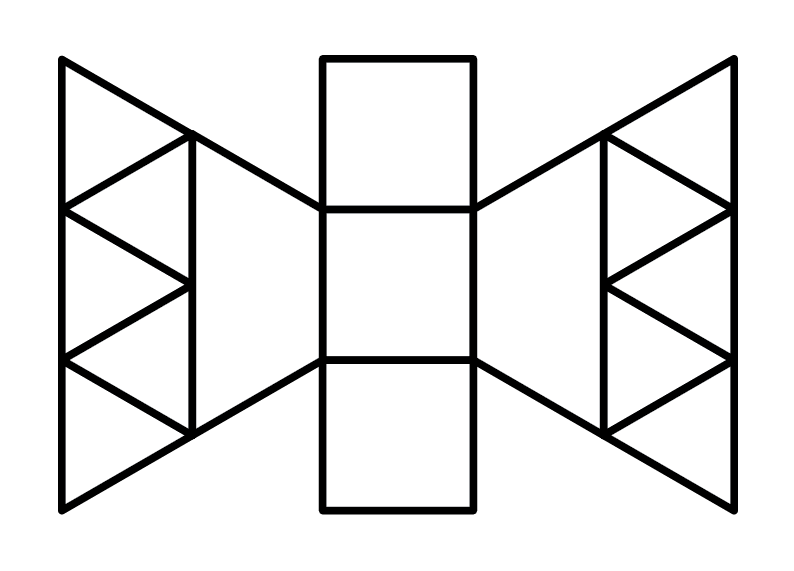 How did you calculate the perimeter and area?
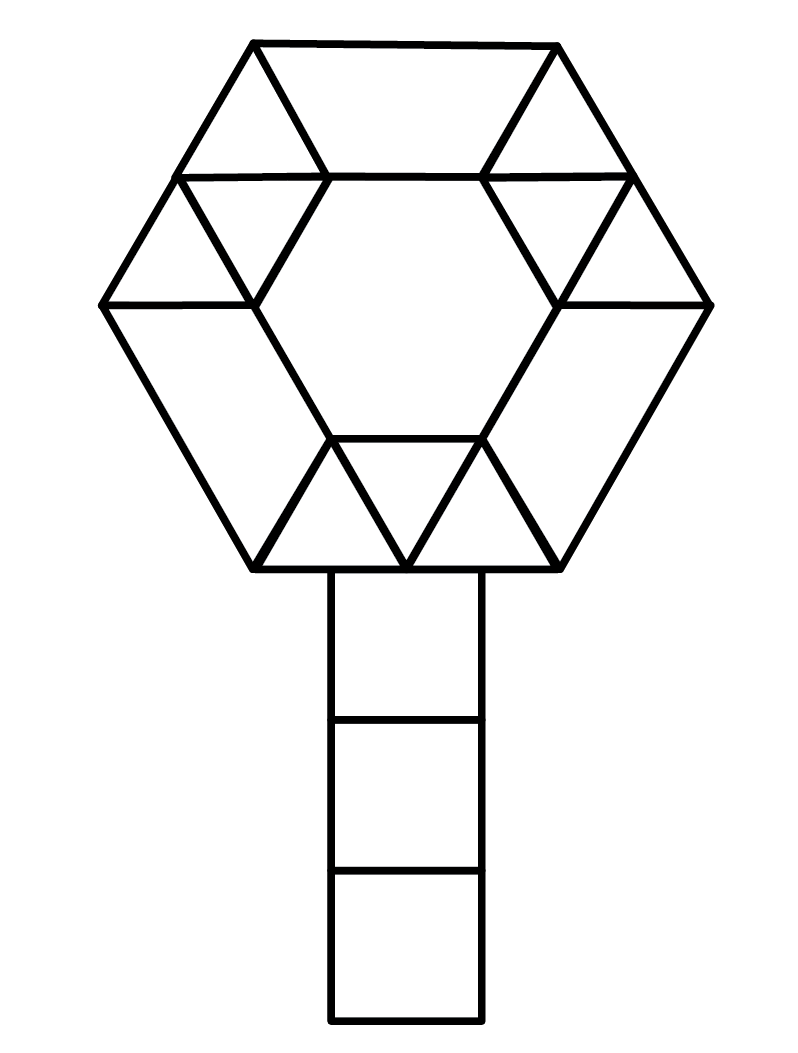 How did you calculate the perimeter and area?
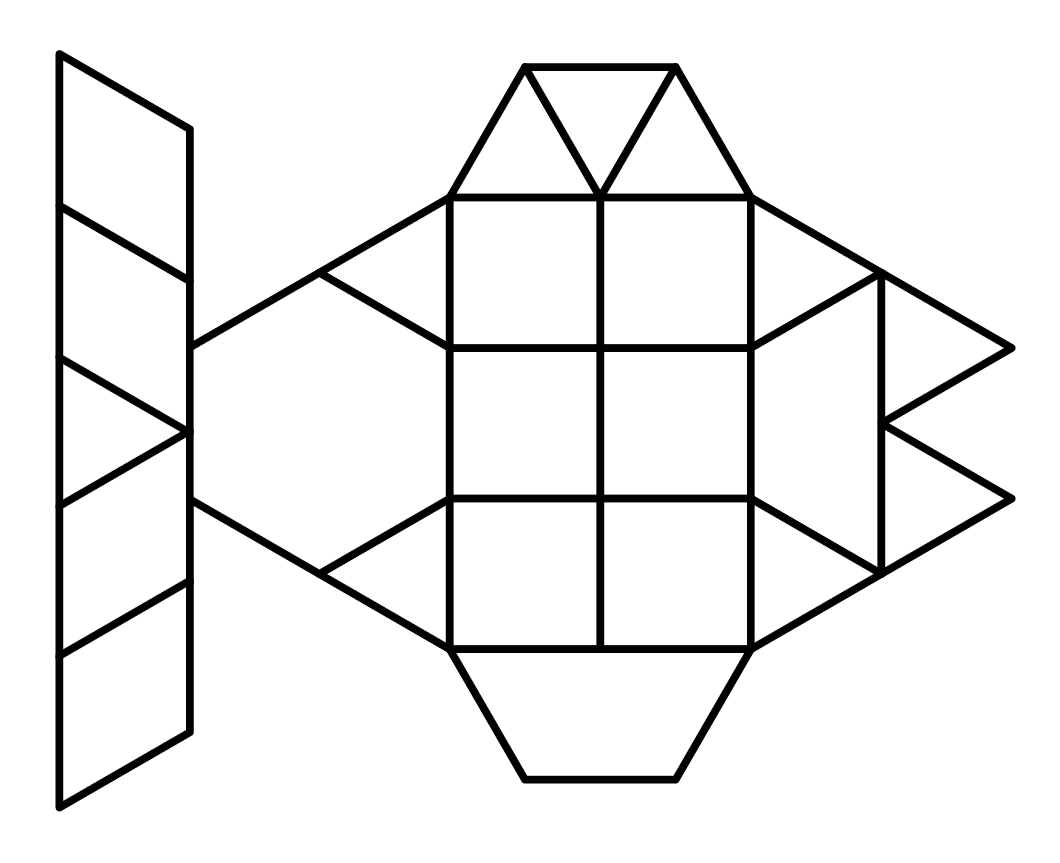 Area of a Trapezoid
a


	  h

b
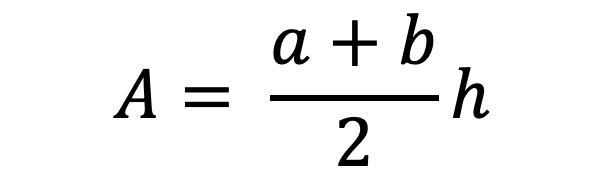 KWL Chart: Perimeter and Area
[Speaker Notes: K20 Center. (n.d.). KWHL graphic organizer. Strategies. https://learn.k20center.ou.edu/strategy/127]
A Day in the Life of an Architect
[Speaker Notes: Student Edge. (2014, May 13). I wanna be an architect - A day in the life of an architect [Video]. YouTube. https://youtu.be/asdgRAjGK-M]
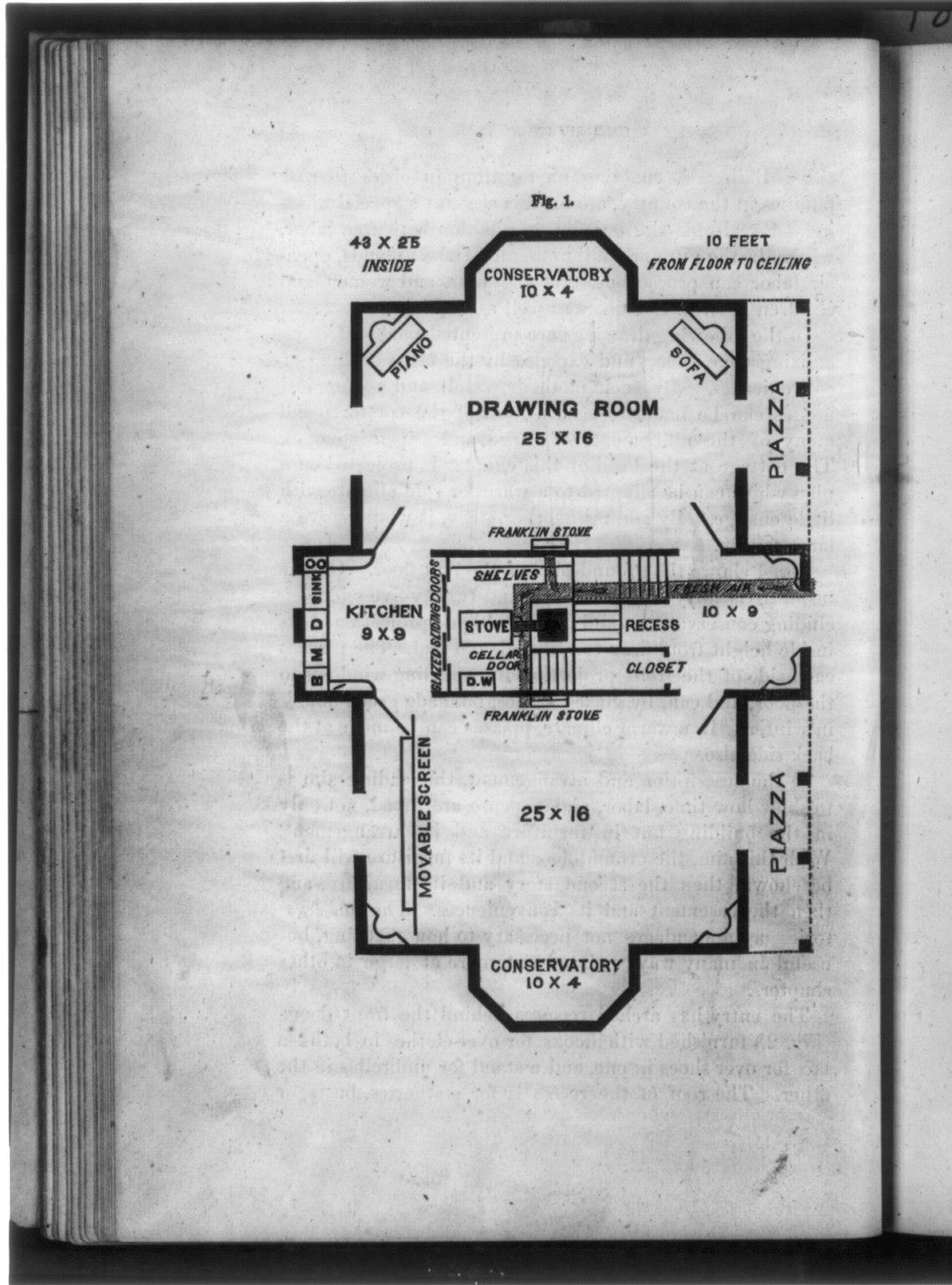 Architecture
Design the floor plan of your dream house using rectangles, squares, triangles, trapezoids, and circles. (See the example on the left.)

Find the perimeter and area of your entire floor plan. Record the perimeter and area on a sticky note.
[Speaker Notes: Floor plan of first floor home [Photograph]. (1873). Library of Congress. https://www.loc.gov/item/2006682529/]
Pass the Problem
Pass your floor plan design to another person in your group. 
First round: Find the perimeter of the design.
Second round: Find the area of the design.
Final round: Check your answers with the architect who created the design.
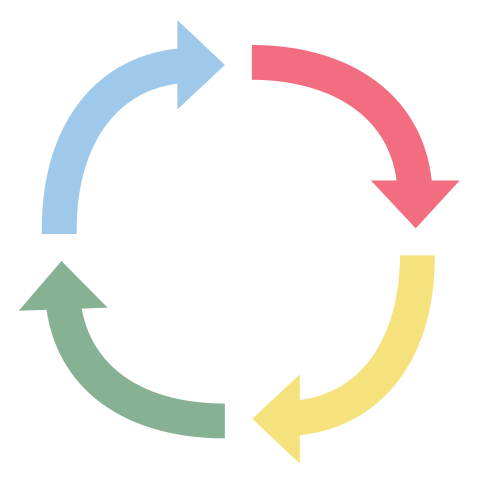 [Speaker Notes: K20 Center. (n.d.). Pass the problem. Strategies. https://learn.k20center.ou.edu/strategy/151]